des
ntervenants
DÈLÈGATION
DU
VAR
Association
Retraités
Générale
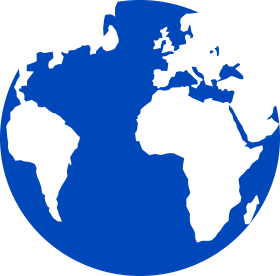 a
ctions de
G
A
R
b
enévoles pour la
c
oopération et le
d
éveloppement
Association d’utilité publique
Seniors BénévolesCompétents
Avec la ville de de
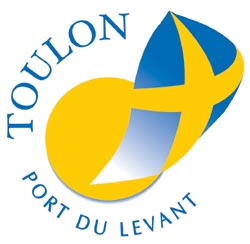 DÈLÈGATION
DU
VAR
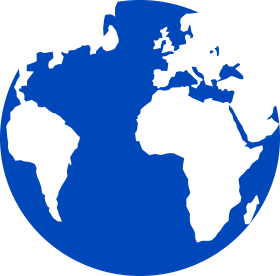 a
ctions de
G
A
R
b
enévoles pour la
c
oopération et le
d
éveloppement
Association d’utilité publique
Seniors BénévolesCompétents
Avec la ville de de
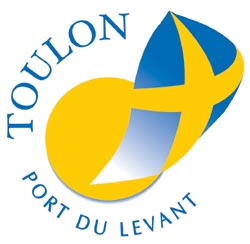 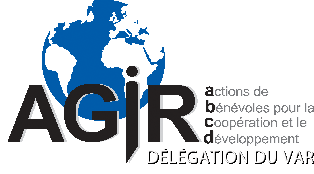 DÈLÈGATION
DU
VAR
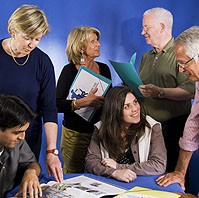 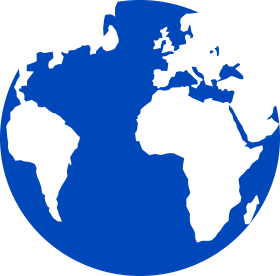 a
ctions de
G
A
R
b
enévoles pour la
c
oopération et le
d
éveloppement
Association d’utilité publique
Seniors BénévolesCompétents
Avec la ville de de
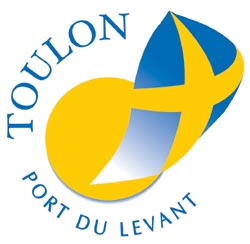 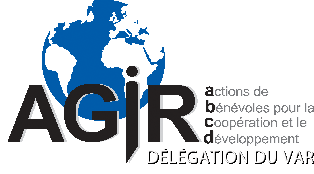 DÈLÈGATION
DU
VAR
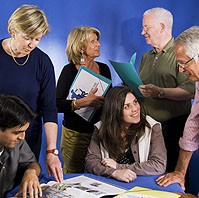 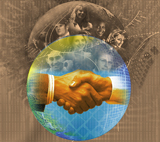 Association française de seniors bénévoles
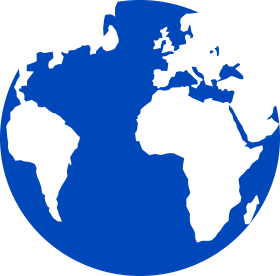 a
ctions de
G
A
R
b
enévoles pour la
c
oopération et le
d
éveloppement
Association d’utilité publique
Seniors BénévolesCompétents
Avec la ville de de
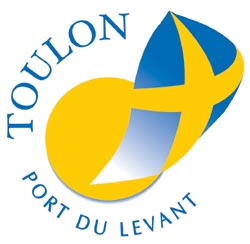 Association loi de 1901 – Reconnue d’utilité publique 
Agrée par le Ministère de l’Education Nationale pour son concours à l’enseignement pub
Siège : 8 rue Ambroise Thomas 75009 PARIS
depuis 30 ans
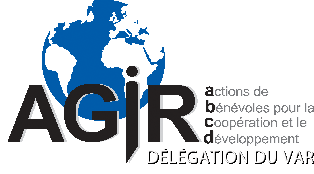 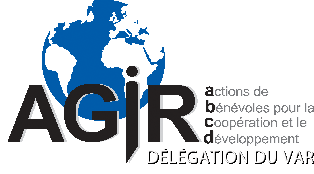 DÈLÈGATION
DU
VAR
NOS MISSIONS
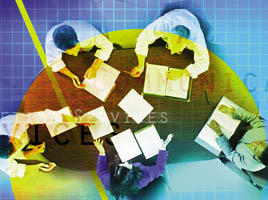 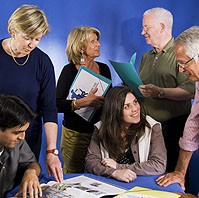 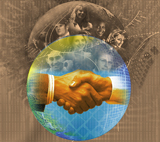 EN France et dans le MONDE
Association française de seniors bénévoles
Association française de seniors bénévoles
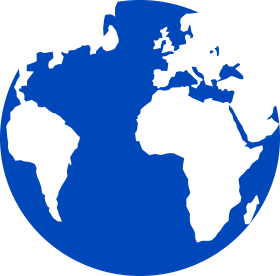 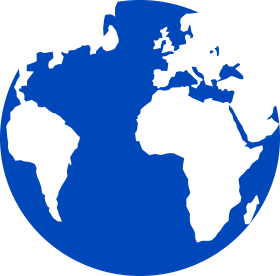 ECOUTER
Nos objectifs lutter contre toutes les formes d’exclusion
a
a
ctions de
ctions de
G
G
A
A
R
R
b
b
COMPRENDRE
enévoles pour la
enévoles pour la
Ne pas porter préjudice aux emplois rémunérés et au contraire contribuer à les développer
c
c
oopération et le
oopération et le
d
d
éveloppement
éveloppement
Association d’utilité publique
PROPOSER
Seniors BénévolesCompétents
Avec la ville de de
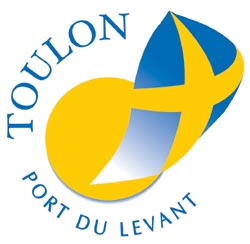 PARTICIPER
AGIRabcd est une ONG, apolitique et non confessionnelle, de préretraités et de retraités.
Association loi de 1901 – Reconnue d’utilité publique 
Agrée par le Ministère de l’Education Nationale pour son concours à l’enseignement pub
Siège : 8 rue Ambroise Thomas 75009 PARIS
ASSISTER
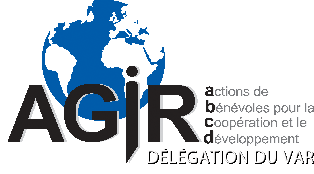 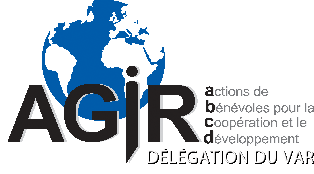 DÈLÈGATION
DU
VAR
Plus de3000 adhérents
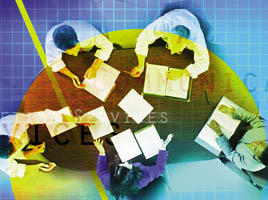 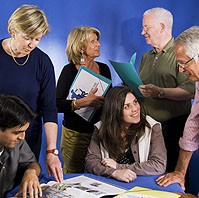 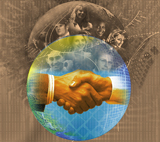 Dans plus de 50 délégations
Association française de seniors bénévoles
Association française de seniors bénévoles
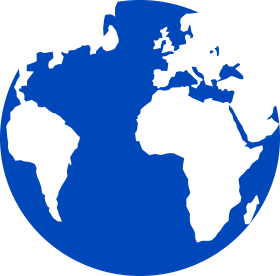 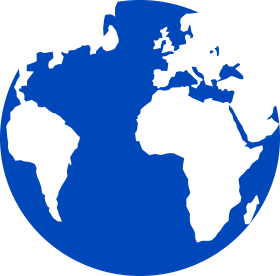 ECOUTER
Apportent l’expertise et le savoir-faire de ses adhérents issus des secteurs clé ;
a
a
ctions de
ctions de
G
G
A
A
R
R
b
b
COMPRENDRE
enévoles pour la
enévoles pour la
industrie-énergie, agro-alimentaire, santé-action sociale, enseignement, droit-finances, informatique-commerce, administration...
c
c
oopération et le
oopération et le
d
d
éveloppement
éveloppement
Association d’utilité publique
PROPOSER
Seniors BénévolesCompétents
Avec la ville de de
LES ATOUTS DE LA 
DÉLÉGATION DÉPARTEMENTALE DU VAR
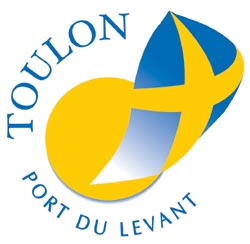 PARTICIPER
Association loi de 1901 – Reconnue d’utilité publique 
Agrée par le Ministère de l’Education Nationale pour son concours à l’enseignement pub
Siège : 8 rue Ambroise Thomas 75009 PARIS
ASSISTER
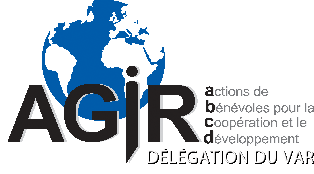 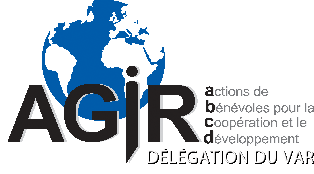 DÈLÈGATION
DU
VAR
Plus de3000 adhérents
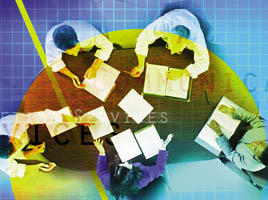 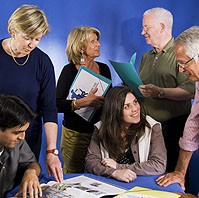 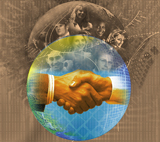 Dans plus de 50 délégations
Association française de seniors bénévoles
Association française de seniors bénévoles
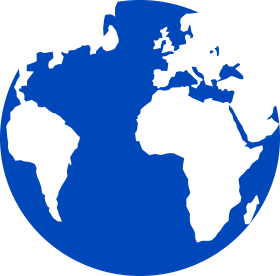 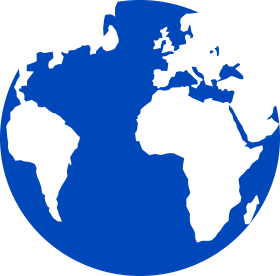 ECOUTER
Apportent l’expertise et le savoir-faire de ses adhérents issus des secteurs clé ;
a
a
ctions de
ctions de
G
G
A
A
R
R
b
b
COMPRENDRE
enévoles pour la
enévoles pour la
industrie-énergie, agro-alimentaire, santé-action sociale, enseignement, droit-finances, informatique-commerce, administration...
c
c
oopération et le
oopération et le
d
d
éveloppement
éveloppement
Association d’utilité publique
PROPOSER
Seniors BénévolesCompétents
Avec la ville de de
LES ATOUTS DE LA 
DÉLÉGATION DÉPARTEMENTALE DU VAR
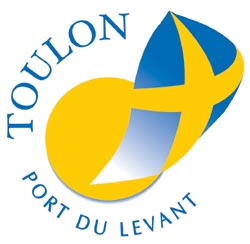 PARTICIPER
Association loi de 1901 – Reconnue d’utilité publique 
Agrée par le Ministère de l’Education Nationale pour son concours à l’enseignement pub
Siège : 8 rue Ambroise Thomas 75009 PARIS
ASSISTER
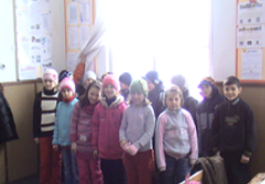 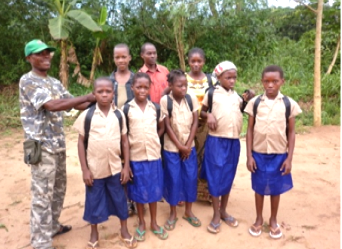 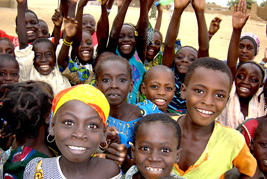 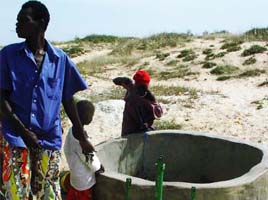 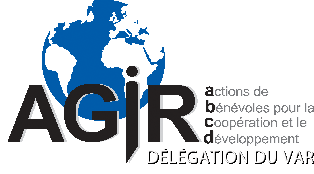 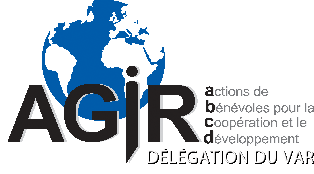 DÈLÈGATION
DU
VAR
Nos activités dans le Var
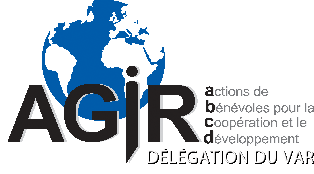 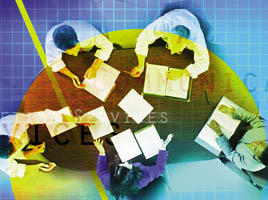 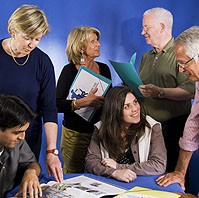 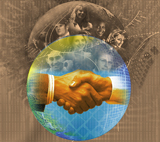 Réfection d’un orphelinat en Roumanie
Association française de seniors bénévoles
Association française de seniors bénévoles
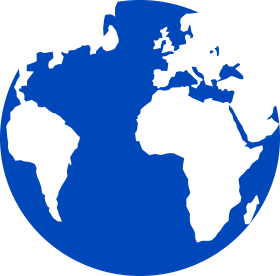 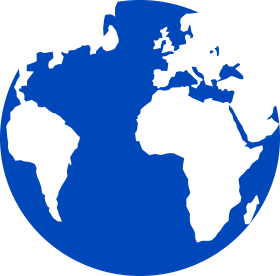 DES MISSIONS DANS LE MONDE:

Projet de Solidarité Internationale
a
a
ctions de
ctions de
Alphabétisation des enfants pygmées du Congo – Brazzaville
G
G
A
A
R
R
b
b
enévoles pour la
enévoles pour la
c
c
oopération et le
oopération et le
d
d
éveloppement
éveloppement
Association d’utilité publique
Seniors BénévolesCompétents
Avec la ville de de
LES ATOUTS DE LA 
DÉLÉGATION DÉPARTEMENTALE DU VAR
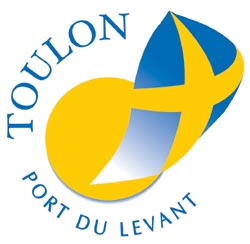 Association loi de 1901 – Reconnue d’utilité publique 
Agrée par le Ministère de l’Education Nationale pour son concours à l’enseignement pub
Siège : 8 rue Ambroise Thomas 75009 PARIS
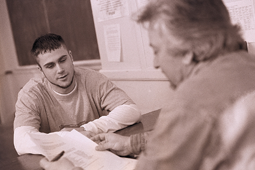 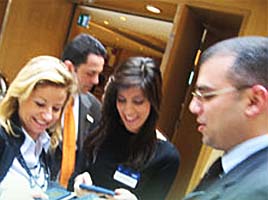 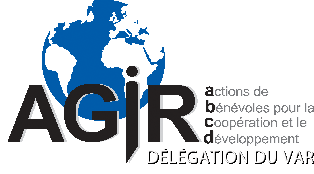 DÈLÈGATION
DU
VAR
Nos activités dans le Var
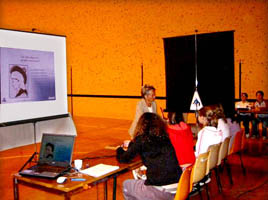 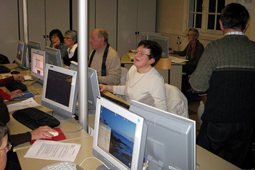 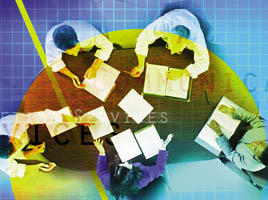 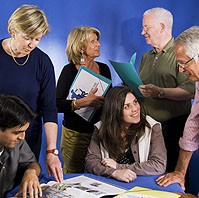 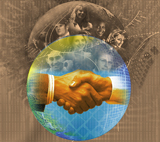 DES ACTIVITES DEPARTEMENTALES
Association française de seniors bénévoles
Association française de seniors bénévoles
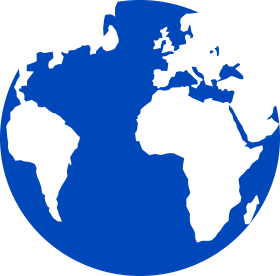 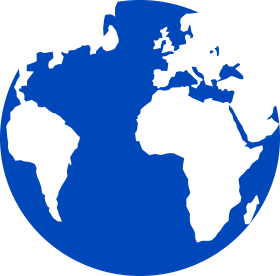 a
a
ctions de
ctions de
G
G
A
A
R
R
Parrainage
Aide à la création d’entreprise
b
b
enévoles pour la
enévoles pour la
c
c
oopération et le
oopération et le
d
d
éveloppement
éveloppement
Personnes âgées isolées
Protection Judiciaire de la Jeune
Association d’utilité publique
Seniors BénévolesCompétents
Avec la ville de de
Soutien scolaire
AGIRoute seniors et jeunes
LES ATOUTS DE LA 
DÉLÉGATION DÉPARTEMENTALE DU VAR
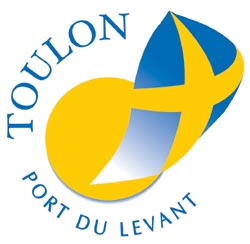 Association loi de 1901 – Reconnue d’utilité publique 
Agrée par le Ministère de l’Education Nationale pour son concours à l’enseignement pub
Siège : 8 rue Ambroise Thomas 75009 PARIS
Écoute des personnes en difficulté
Santé
Informatique seniors
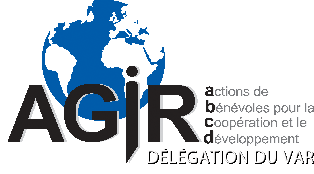 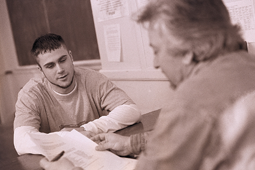 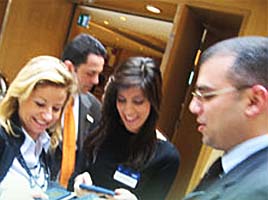 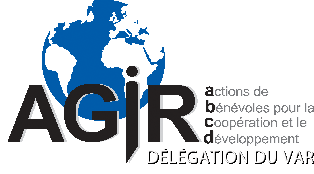 DÈLÈGATION
DU
VAR
Nos activités dans le Var
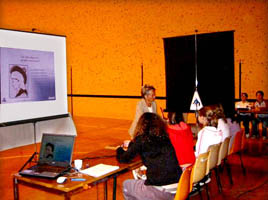 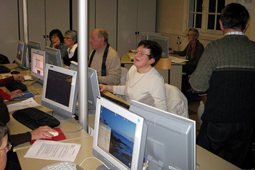 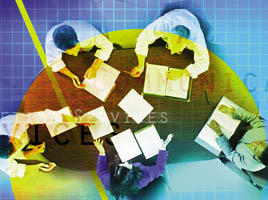 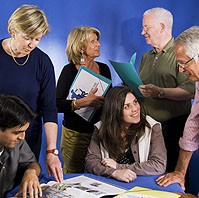 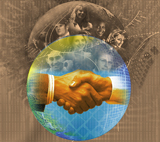 DES ACTIVITES DEPARTEMENTALES
Association française de seniors bénévoles
Association française de seniors bénévoles
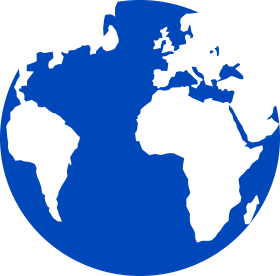 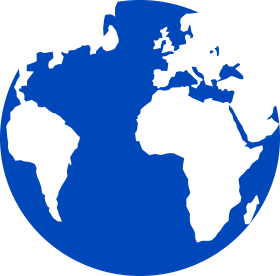 a
a
ctions de
ctions de
G
G
A
A
R
R
Parrainage
Aide à la création d’entreprise
b
b
enévoles pour la
enévoles pour la
c
c
oopération et le
oopération et le
d
d
éveloppement
éveloppement
Personnes âgées isolées
Protection Judiciaire de la Jeune
Association d’utilité publique
Seniors BénévolesCompétents
Avec la ville de de
Soutien scolaire
AGIRoute seniors et jeunes
LES ATOUTS DE LA 
DÉLÉGATION DÉPARTEMENTALE DU VAR
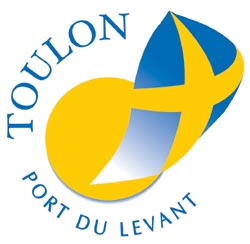 Association loi de 1901 – Reconnue d’utilité publique 
Agrée par le Ministère de l’Education Nationale pour son concours à l’enseignement pub
Siège : 8 rue Ambroise Thomas 75009 PARIS
Écoute des personnes en difficulté
Santé
Informatique seniors
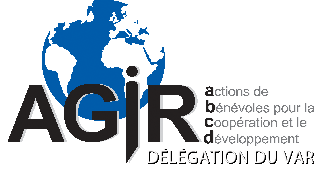 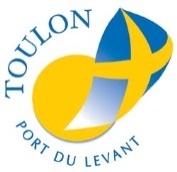 INFORMATION/FORMATION